ЕВРАЗИЙСКАЯ   СЕЛЬСКОХОЗЯЙСТВЕННАЯ 
ТЕХНОЛОГИЧЕСКАЯ   ПЛАТФОРМА (ЕСХТП)
УЧРЕДИТЕЛИ  ЕСХТП:
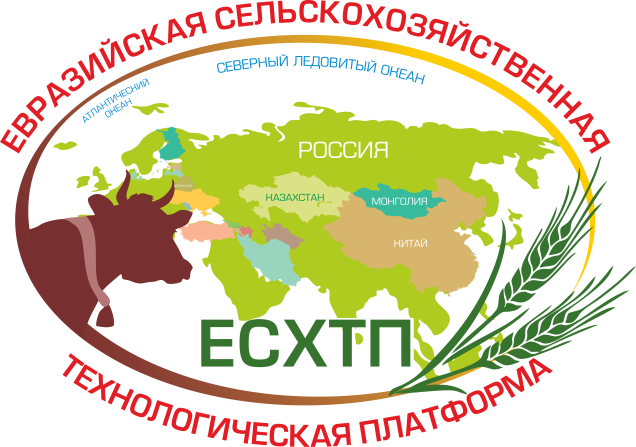 Республика Беларусь
РУП «НПЦ НАН РБ 
по животноводству»
РУП «НПЦ НАН РБ 
по земледелию»
Институт системных исследований 
в АПК НАН РБ
Республика Казахстан
ТОО "КазНИИ эконо-мики АПК и развития сельских территорий»
ТОО «КазНИИ животноводства и кормопроизводства» 
Акад. Калиев Г.А. –Президент АСХН
Российская Федерация
ВНИИ экономики сельского хозяйства
ОАО «Невское» по племенной работе
академик РАН и РАЕН,Драгавцев В.А.
ООО «МИП 
«БГУ-Биотехнология»
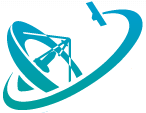 Структура организации
ОСНОВНЫЕ НАПРАВЛЕНИЯ ДЕЯТЕЛЬНОСТИ
Председатели Совета Учредителей
1. животноводство;
2. земледелие и селекция растений;
3. ветеринарная медицина;
4. переработка сельскохозяйственной продукции;
5. сельскохозяйственное машиностроение;
6. сельскохозяйственная экономика;
7. трансфер инновационных технологий, развитие малого бизнеса;
8. подготовка кадров и профориентационная работа со школьниками.
СОВЕТ УЧРЕДИТЕЛЕЙ
ПРАВЛЕНИЕ
Председатель Правления
ОБЩЕЕ СОБРАНИЕ участников ЕСХТП
ЗАДАЧИ
 выявление наиболее актуальных, ключевых для сельского хозяйства АПК стран ЕАЭС проблем; 
-  предложение максимально эффективных путей решения наиболее актуальных проблем в сфере АПК;
 поиск приоритетных технологий и научно-технических проектов, и поддержка совместных инициатив и проектов, 
  формирование портфеля проектных предложений, поиск лучших партнеров; 
 организация и проведение совместной экспертизы совместных проектов в соответствии с законодательством государств-членов;
 привлечение средств из бюджетных и внебюджетных источников финансирования для реализации совместных проектов;
ЗАДАЧИ
 содействие реализации совместных проектов путем подготовки кадров, создания совместных лабораторий, научно-исследовательских центров и станций, проведения семинаров, конференций;
 популяризация достижений научно-технического развития государств-членов в сфере АПК.
ЦЕЛИ
проведение системной работы по аккумулированию передовых национальных и мировых достижений научно-технического развития в сфере агропромышленного комплекса, 
- мобилизация научного потенциала государств-членов для совместного решения прикладных задач в сельском хозяйстве стран ЕАЭС, 
 разработка инновационных продуктов и их внедрению в АПК. 
Деятельность ЕСХТП  будет соответствовать приоритетам промышленного сотрудничества Союза.
Количество участников - 49
Структура участников
(сроки, объемы финансирования)
Координаторы :
по Армении -  Симонян Анаит

по Беларуси – Пилипук Андрей Владимирович

по Казахстану – Сабирова Алла Ивановна

по России – Полунин Геннадий Андреевич

  Координатор-секретарь 
Нам Ирина Яновна
+7-903-2487943, iyanam1@yandex.ru